VORBEREITUNGEN
Name der Schule
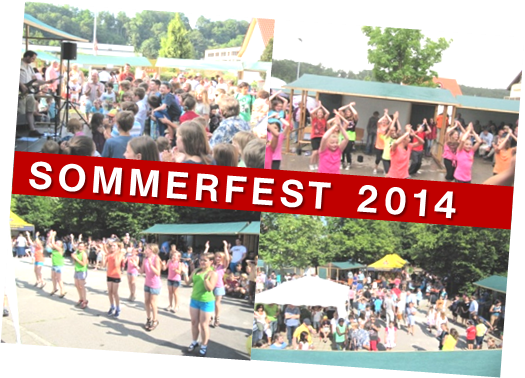 2015
SOMMERFEST 2015  -  PLANUNG/ORGANISATION
RAHMEN-VORAUSSETZUNGEN
Name der Schule
2.Sommerfest im neuen Gebäude
Organisation über die Klassen in Eigenregie – dezentrale Orga. am Stand
Mehr Einbindung der Schüler (vor allem Klassen 8 + 7)
Gäste-Potential (3 Pers. pro Familie): rd. 800 Personen max. eher weniger
Zeitfenster: 15.45 – 19.30/20.00 Uhr  max: 4 Stunden-je nach Situation

Programm:  Programm der Schule
Moderation über Schüler
Ausschank alkoholische Getränke (Bier)
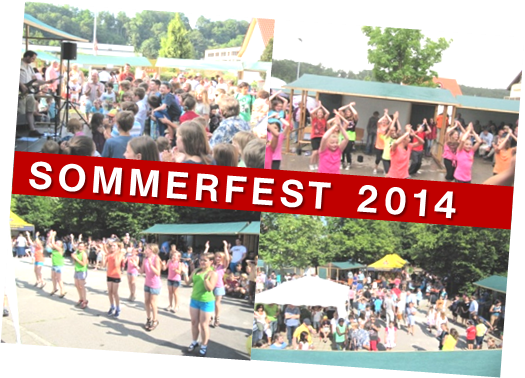 2015
SOMMERFEST 2015  -  PLANUNG/ORGANISATION
AUFGABEN-ANGEBOT-STÄNDE
Name der Schule
Kommunikation
Aufbau
Zentrale Aufgaben
Abbau
CREPES ?
GRILLEN
FLAMMKUCHEN
KUCHEN
GETRÄNKE
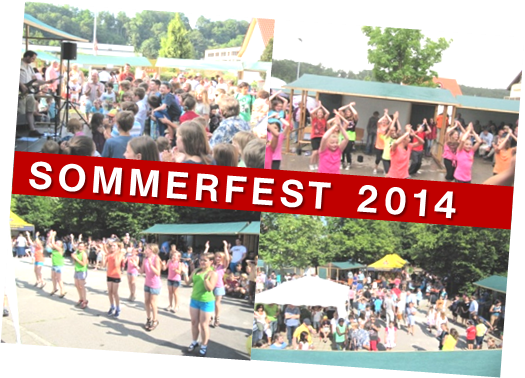 Zentrale Kasse
2015
SOMMERFEST 2015  -  PLANUNG/ORGANISATION
VORSCHLAG-AUFGABENVERTEILUNG
Name der Schule
Klassen 6a + 6b
Klassen 8a + 8b
Klassen 5a + 5b
Klassen 7a + 7b
GRILLEN
KAFFEE-KUCHEN
ZENTRALE  KASSE
FLAMMKUCHEN
Klassen 9a + 9b
GETRÄNKE
Alle Klassen: 

 bringen 3 Kuchen
 2 Helfer Aufbau u. 2 Helfer Abbau
Zentrale Aufgaben
Kommunikation
SOMMERFEST 2015  -  PLANUNG/ORGANISATION
AUFGABEN-ANGEBOT-STÄNDE
Name der Schule
Abbau
Aufbau
ALLE
Was: 

Stände  ordern – GHV Abtsgmünd
 Aufbau Stände (am Abend davor)
 Abbau Stände
Aufbau  Garnituren (60 Stk.)
 Abbau Garnituren
 Aufbau Bühne
 Abbau Bühne
 Technik wie Stromversorgung, Mikro-Anlage(n)
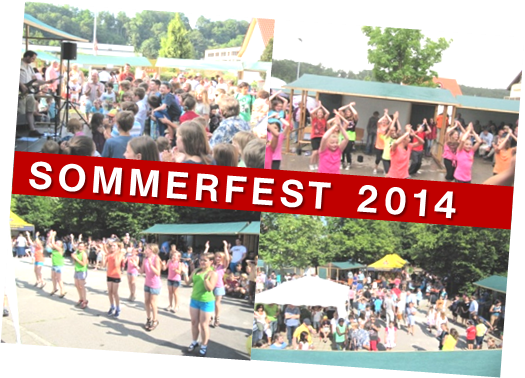 Wer: 
Pro Klasse  2 Helfer Aufbau und 2 Helfer Abbau
Gerne auch Schüler der 8-Klassen, wie letztes Jahr hatte super geklappt
2015
SOMMERFEST 2015  -  PLANUNG/ORGANISATION
AUFGABEN-ANGEBOT-STÄNDE
Name der Schule
GRILLEN
1
MENGEN: 

2012 :	100 Steak
	50 Rote
	150 Thüringer

2013: 	150 Steak	80 Rote
	200 Thüringer

2014:	100 Rote
	250 Thüringer
	200+ 50 Nach
Klassen 5a + 5b
Was: 

 Grillgut ordern (Thüringer, Rote)
 Wecken ordern
 Team suchen
 Einteilung in Schichten
 Senf, Ketchup
 Auf- und Abbau Stand (Technik, etc..)
 Grill putzen 
 WKD-Info als Auslage für Stände (kommt zentral)
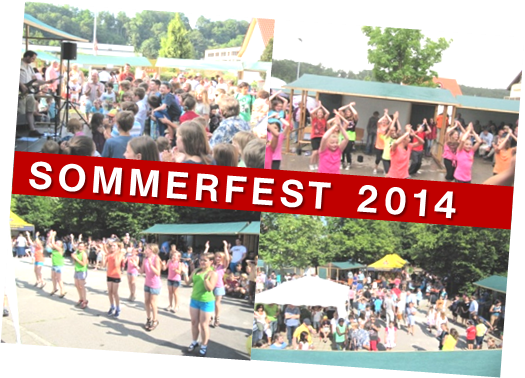 LIEFERANTEN: 

 Diepelt – 350 Wecken  2. Fl. Kühne Senf 875ml. ,
2 Flaschen Tomatenketchup 80ml.
2015
SOMMERFEST 2015  -  PLANUNG/ORGANISATION
AUFGABEN-ANGEBOT-STÄNDE
Name der Schule
GRILLEN
2
Klassen 5a + 5b
Equipment: 

 Gasgrill für Würste und Steak (kommt von Schule)
 Gasflaschen von Schule
 Schürzen für Griller
 Einmal-Handschuhe (zentral)
 Feuerlöscher am Grill (Schule)
 Messer für Wecken aufschneiden
 Mülltüte (zentral)
 Wischlumpen (zentral)
 Gelegenheit f. Hände waschen im Stand
 Infoblatt über Inhaltsstoffe (Lieferant)
 Grillzangen (über Lieferant)
 Küchentücher (Zentral)
 Kühlmöglichkeit Grillgut (Kühlschränke – kommt von Harald)
 Eimer mit Wasser
 Tischdecken für Stände (sind vorhanden an der Schule)
 Schilder und Preislisten aufhängen bzw. auslegen (kommen zentral)
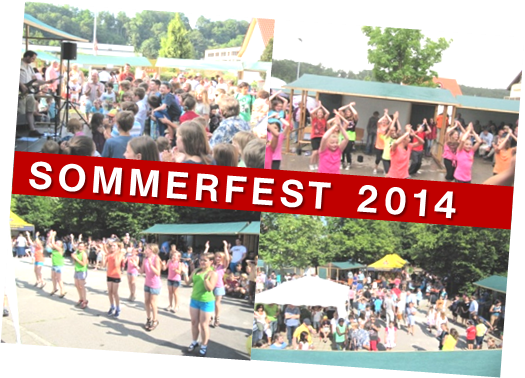 2015
SOMMERFEST 2015  -  PLANUNG/ORGANISATION
AUFGABEN-ANGEBOT-STÄNDE
Name der Schule
KAFFEE-KUCHEN
1
Klassen 6a + 6b
LIEFERANTEN: 

Diepelt, Abtsgmünd
In 2013: 2 Pack Kaffee, 2 Pack Würfelzucker, 
1 Pack H-Milch, 
2x Bärenmarke 320ml

Kuchen:
(Jede Klasse bringt 3 Kuchen 
bzw. frägt entsprechend ab)
Was: 

 Einkauf: Kaffee, Zucker, Milch
 Team rekrutieren
 Einteilung in Schichten
 Aufbau u. Abbau Stand
 Aufbau Stand (Technik etc..)
 Kuchen abfragen u. nach Art organisieren z.B. bei Mehrfachnennungen


 Wichtig:  Angabe Inhaltsstoffe/Allergen
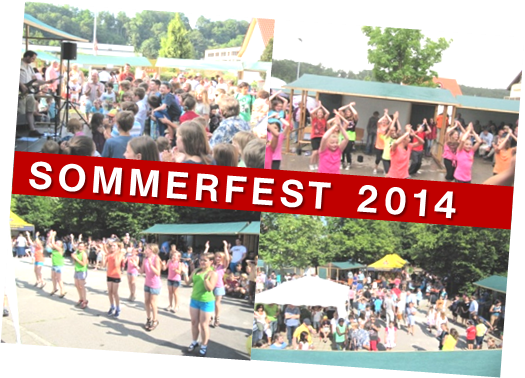 2015
SOMMERFEST 2015  -  PLANUNG/ORGANISATION
AUFGABEN-ANGEBOT-STÄNDE
Name der Schule
KAFFEE-KUCHEN
2
Klassen 6a + 6b
Equipment: 

 Geschirr (Mensa)
 Geschirr spülen 
 Schürzen für Helfer (selbst)
 Einmal-Handschuhe (zentral)
 Mülltüte (zentral)
 Schilder am Stand (zentral)
 Wischlumpen (zentral)
 Gelegenheit f. Hände waschen im Stand
 Infoblatt über Inhaltsstoffe 
 Küchentücher (zentral)
 Kühltheke  über Mensa
 Kaffeemaschinen (Kaffee über Extrakt und großen Behälter –       (über Thomas Jünger?)-, + 2 Pumpkannen+3 kl. Kannen, die von der Schule kommen)
            
 Servietten (zentral)
 Kuchenheber (kommt von Schule)
 Zentrale Kuchenannahme in der Mensa (siehe Helferschreiben)
 Beiblatt „Allergene Stoffe“ siehe Rundschreiben
entfällt da Pappteller
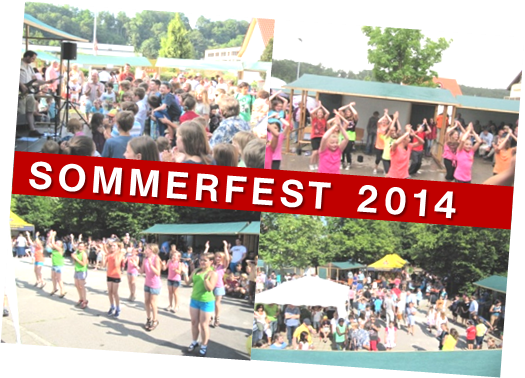 2015
SOMMERFEST 2015  -  PLANUNG/ORGANISATION
AUFGABEN-ANGEBOT-STÄNDE
Name der Schule
FLAMMKUCHEN
1
Klassen 7a + 7b
LIEFERANTEN:
Was: 

 Öfen, Rohlinge, Zutaten ordern
 Team rekrutieren
 Einteilung in Schichten
Auf- und Abbau Stand (Technik etc..)
 Abholung Öfen in Heidenheim
MENGEN:

wie 2014

Kontaktdaten werden 
nachgeliefert
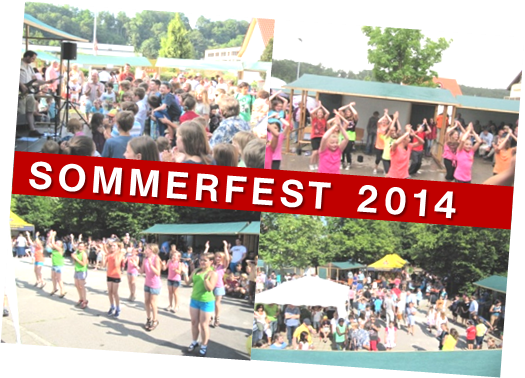 2015
SOMMERFEST 2015  -  PLANUNG/ORGANISATION
AUFGABEN-ANGEBOT-STÄNDE
Name der Schule
FLAMMKUCHEN
2
Klassen 7a + 7b
Equipment: 

 Geschirr (Mensa)
 Geschirr (Flammkuchenbretter)
 Rollmesser
 Schürzen für Helfer (selbst)
 Einmal-Handschuhe (zentral)
 Feuerlöscher (Schule)
 Mülltüte ( zentral)
 Wischlumpen (zentral)
 Gelegenheit f. Hände waschen im Stand
 Infoblatt über Inhaltsstoffe (Lieferant)
 Küchentücher
 Kühlmöglichkeit Teiglinge/Zutaten (Kühlschränke?)
 Eimer mit Wasser
 Servietten (zentral)
 Schilder und Preislisten aufhängen bzw. auslegen (kommen zentral)
  WKD-Info als Auslage für Stände (kommt zentral)
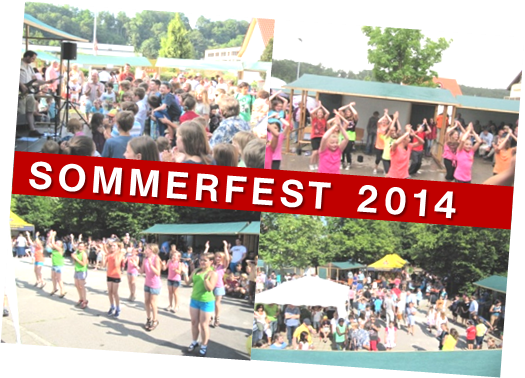 2015
SOMMERFEST 2015  -  PLANUNG/ORGANISATION
AUFGABEN-ANGEBOT-STÄNDE
Name der Schule
Zentrale Kasse
Klassen 8a + 8b
MENGEN: 

 Wechselgeld 
 4 Kassen (vor allem
      für den Anfang)
Was: 

 Team rekrutieren
 Einteilung in Schichten
 Wechselgeld organisieren (2040 Euro Münzen u. kl. Scheine  über Michael Rehe)
 Wertmarken - Bons
 Kassen
 Abrechnung – Ermittlung Ergebnis
 Überweisung auf Konto
 Preislisten auslegen (kommen zentral)


Harald organisiert 4 Kassen und Bons, Wertmarken
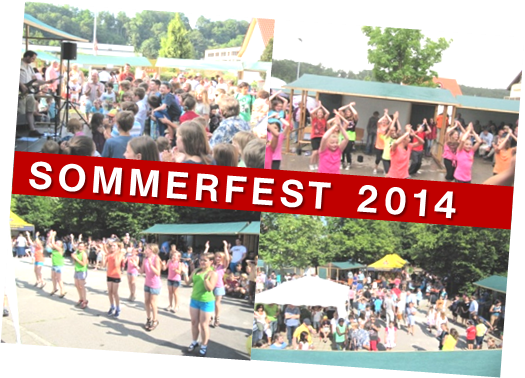 2015
SOMMERFEST 2015  -  PLANUNG/ORGANISATION
AUFGABEN-ANGEBOT-STÄNDE
Name der Schule
GETRÄNKE
1
Klassen 9a + 9b
LIEFERANTEN: 
Familie Barth, Löwenbräu Aalen
Lammbräu, Untergröningen
Was: 
 Getränke festlegen – Art und Menge
 Lieferant suchen u. festlegen – Angebote einholen
 Rechtzeitig bestellen (auf Kommission)
 Ware entgegen nehmen Lieferschein prüfen
 Rücknahme  -  zählen Übergabe/Übernahme
 Team rekrutieren – einteilen in Schichten
 Regelmäßig Flaschen einsammeln 
 WKD-Info als Auslage für Stände (kommt zentral)
 Tischdecken für Stände (sind vorhanden an der Schule)
 Bier-Garnituren ordern
MENGEN: 
 60 Garnituren
 Faltpavillons
 Schirme
 X-Box
MENGEN (Ist 2014 + X)
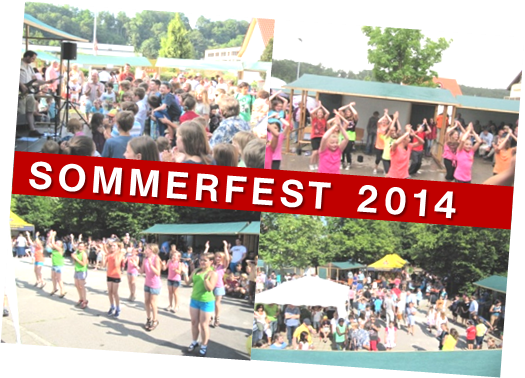 2015
SOMMERFEST 2015  -  PLANUNG/ORGANISATION
AUFGABEN-ANGEBOT-STÄNDE
Name der Schule
GETRÄNKE
2
Klassen 9a + 9b
Equipment: 

 Trinkhalme
 Öffner
 Tische
 Wischtücher (zentral)
Schilder und Preislisten aufhängen bzw. auslegen (kommen zentral)
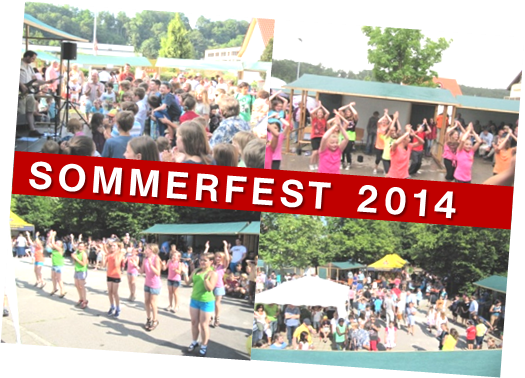 2015
SOMMERFEST 2015  -  PLANUNG/ORGANISATION
AUFGABEN-ANGEBOT-STÄNDE
Name der Schule
Zentrale Aufgaben
Klassen 9a + 9b
Technik
Was/Equipment: 

 Preisschilder
 Preislisten
 Servietten für Stände
 Info Auslage für WKD für Stände (alergene Stoffe)
 Kommunikation (siehe Kommunikation)
 Technik – Mikro, Stromnetz aufbauen – Strom verteilen
 Bilder und Video machen
 Einmal-Handschuhe
 Mülltüten (blau)
 Alufolie
 Erste Hilfekoffer
 Preise festlegen
 Kasse (siehe zentrale Kasse)
 Ersthelfer festlegen
Tisch-Deko
Kasse
 siehe Chart Kasse
 siehe Chart Kommunikation
Kommun.
SOMMERFEST 2015  -  PLANUNG/ORGANISATION
AUFGABEN-ANGEBOT-STÄNDE
Name der Schule
Kommunikation
Klassen 9a + 9b
Was: 

 Aufforderungsschreiben  für Elternvertreter (EV) „Bitte um Mitarbeit“
 Einladungsschreiben an die gesamte Schulgemeinschaft
 Flyer Rahmenprogramm entwerfen
 Einladungsschreiben an Leitungen und Lehrerkollegium
 Aktualisierung Homepage – vorher/nachher
 Dankschreiben an Alle
 Dankschreiben an Partner
 Presseartikel
Wer: 

 9er
 Schule
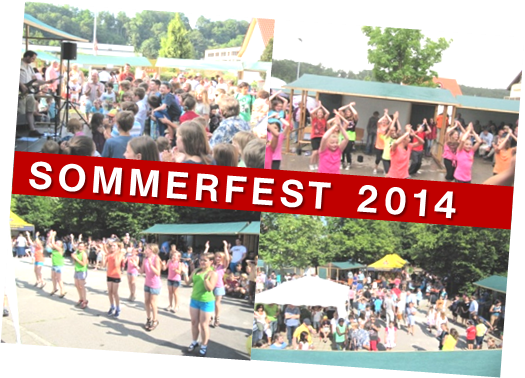 2015
SOMMERFEST 2015  -  PLANUNG/ORGANISATION